www.zillionlink.in
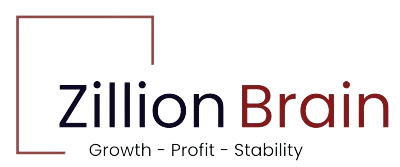 Brand ZillionBrain offering skilling and upskilling services to Electronic Educational Institutes, Electronic Manufacturing Services and Electronic Start-ups.
Insight
01
Establishment Year
CIN , GSTIN , PAN
What we Do ?
Experience & Associations
Connecting the Electronic Society
FY2022 . Inaugurated by Mr. Sunil Dhole ( Wel known scientist )  , Mr. Akimichi Kurihara  ( Zenwaves Japan ) & Mr. Sanjay Pawar ( Cyber Security Expert Japan  )
200+ years of cumulative experience 
Associated with ESSCI , Zen waves Japan , Incubation – IIT Guwahati , Yelsons Tech &
MESPL.
U31909PN2022PTC214059 , 27AACCZ0407B1ZU , AACCZ0407B , IEC –AACCZ0407B
02
03
Technical Education , Student & Faculty 
 development , Internships , Placement , Incubation &
 startup investments  ( Electronic , Electrical , IT 
 mechatronics & MBA Students )
04
Services to Education Sector
YUVA: Youth Upskilling Via Anomaly (Make difference strategy) 
Better interaction between Technical institutions and industry is the need of the hour. With the advent of globalization and the opening up of the Indian economy to the outside world, competition among industries has become stiff. There is an urgent need to prepare engineering students for Jobs & Entrepreneurship by exposing them to newer technologies, global work practices , Techno-commercial skills & value education .
ZillionBrain ( Brand of Zillionlink Private Limited )  is bridging the gap between industry and the academic institute by working on planned strategies & tailor - made solutions .
Mission : Develop competent, skilled, capable youth guzzled with the spirit of entrepreneurship & employment to meet the global workforce. To witness the success stories of Youth Indians  by delivering  quality services.
Vision : By end of FY 2028 Zillion link a company serving 1 LAKH  users
Services
Student Acceleration Program ( SAP ) @ Online / Offline 
Faculty Development Program (FDP) @ offline  
EMS Boot Camp ( EMSBC ) @ our factory  
PCB Design & Product Development ( PCBDPD )@ Factory
Student – Zillion - Startup Program ( SZSP)@ our factory
EMS Job Oriented Trainings ( EMSJOT) @ our factory 
EMS Internship Program ( EMSIP) @ differant units
On Demand  
Fabrication & Characterization of Nanoelectronic Devices
Semiconductor Manufacturing & Technology ( SMAT )
Note : EMS stands for Electronic Manufacturing Services
Incubation Support
The ZillionBrain incubation approach is to promote innovation research, and entrepreneurial activities. The incubation support team here motivates and promotes scientific temper among the students and provides a platform to incubate their innovative ideas into commercially viable products or direct them to right investors  government bodies and entrepreneurs. 
Below Zillion List of start-up themes . We Handle projects of national importance
SMART Health 
Rural development 
SMART Education 
Security 
SMART Farming
SMART City 
Pollution control
Healthcare  
Defence / SMARTER Solders 
Critical social issues
Rev.01 -05102022
Zillionlink Club Card
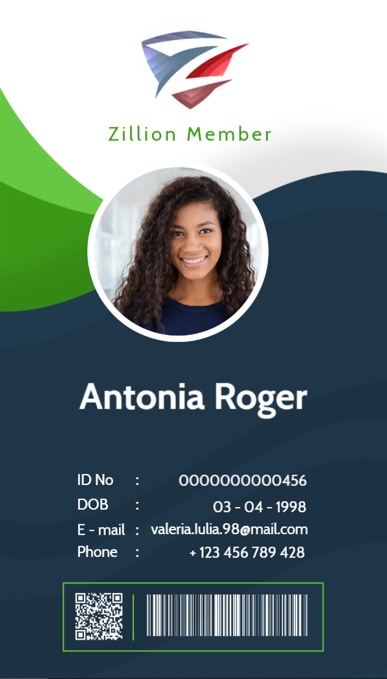 Lifetime Membership @ Rs.199
Objective of this initiative is to help electronic segment students, start-ups employees and working professionals to pursue their interests. To develop the skills of observation, experimentation, survey, recording & analysis  through our training programs . www.z
illionlink.in 
Benefits : 
20% discount on all zillion link training programs
20% discount on Aristotle Club services 
Free access to career counselling seminars 
Free access to resume and interview preparation program
Free entry to half yearly meet – Dinner with experts

Please visit - https://zillionlink.in/zillionclubcard
Service Details
Join our you tube channel UDYOG TALIM for FREE training Programs
Thanks !
I am Gajanan Partner @ Zillion Link
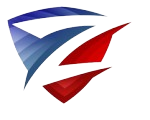 Electronic Engineer , Entrepreneur , Action Coach
SME – Electronic Sector Skill Council Of India  , 
Director Body – Sinhgad Industry Association , Pune
Certified Psychology counsellor  
Certified Doctor of Naturopathy  
Business Management & Lean Six Sigma professional ,
Committee member – NSDC
18 + years of experience in electronic manufacturing & service Industry 
Member – American Society For Quality ,
Any questions? 
You can find me at
91 860 500 8590    
91 914 509 3943    
Email : edu@zillionlink.in
Email : gajanan@zillionlink.in
Example Text : Get a modern PowerPoint  Presentation that is beautifully designed. I hope and I believe that this Template will your Time, Money and Reputation. Get a modern PowerPoint  Presentation that is beautifully designed. I hope and I believe that this Template will your Time, Money and Reputation. You can simply impress your audience and add a unique zing and appeal to your Presentations.
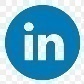 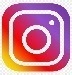 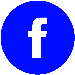 About Zillion Group
Brand FLOW dedicated to the training and execution services of Industrial Psychology, Counselling Psychology and Value Education to Electronic Sector.
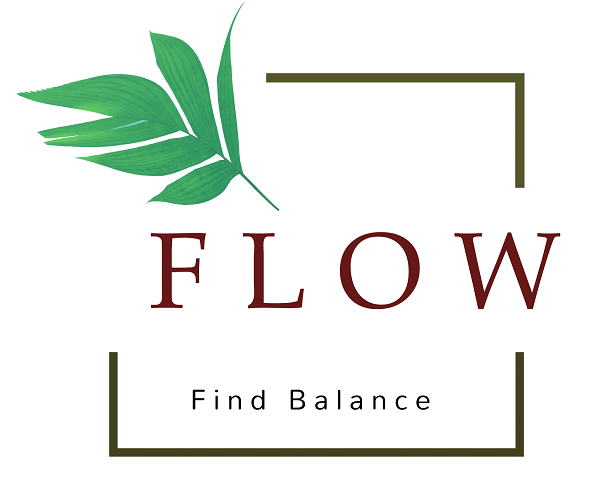 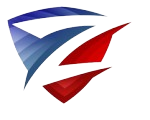 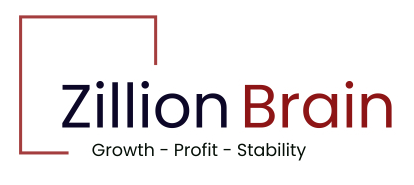 Brand ZillionBrain offering skilling and upskilling services to Electronic Educational Institutes, Electronic Manufacturing Services and Electronic Start-ups
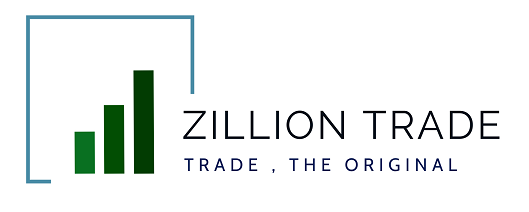 Brand Zillion Trade is dedicated to trading of electronic components, devices and gadgets for Indian and overseas market
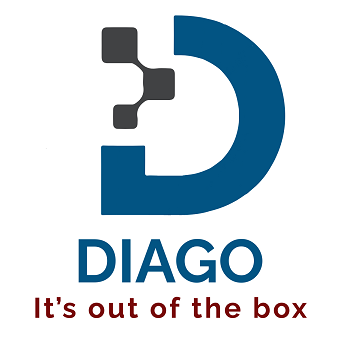 Brand Diago offering Innovative product development services to Indian and overseas market .